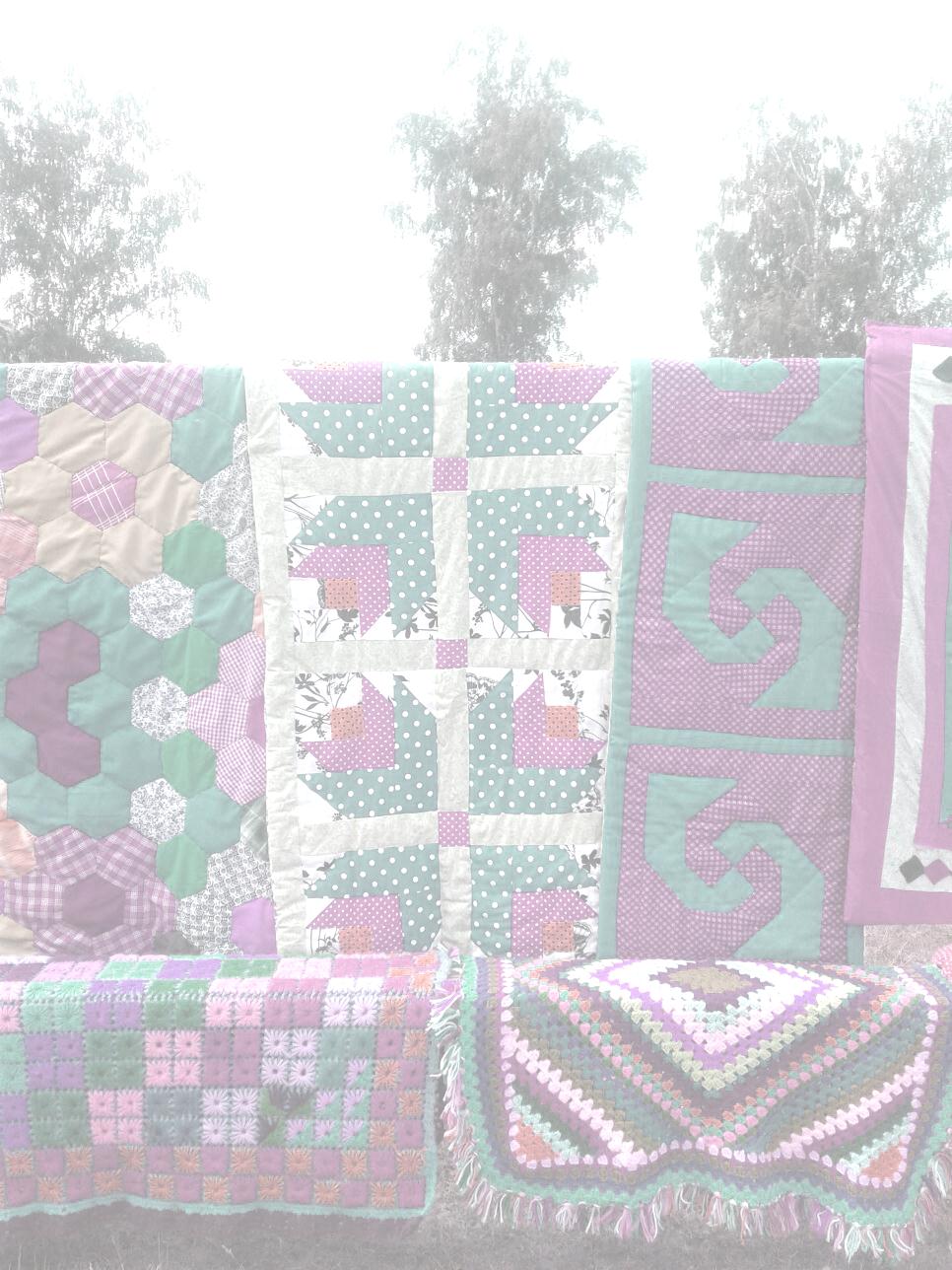 Байназаровский многофункциональный
сельский дом культуры  Бурзянского района
 Республики Башкортостан
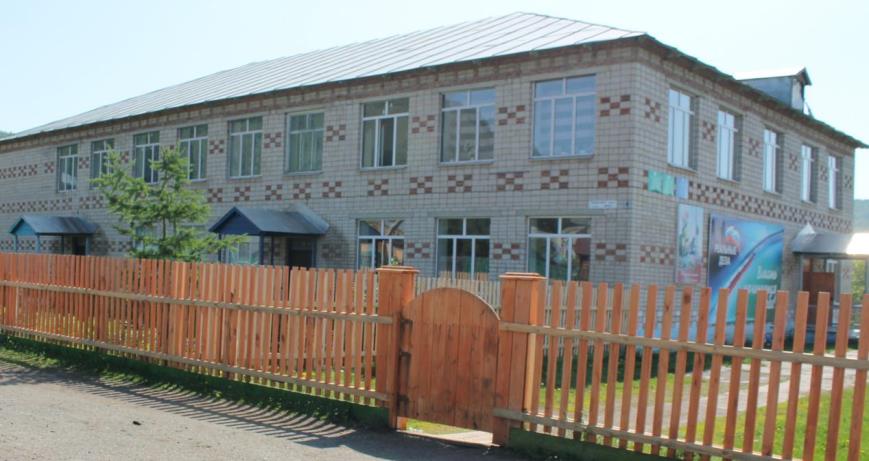 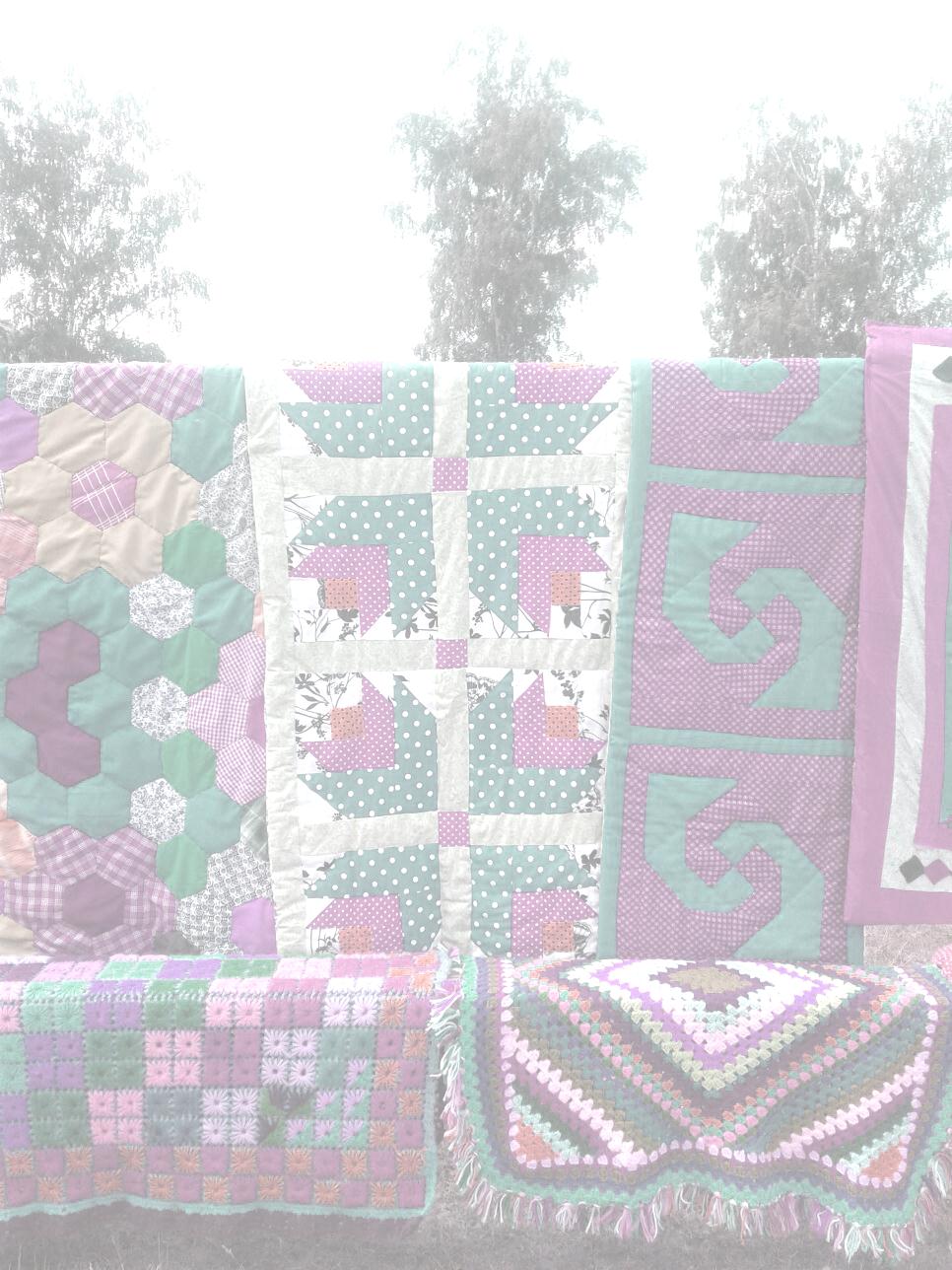 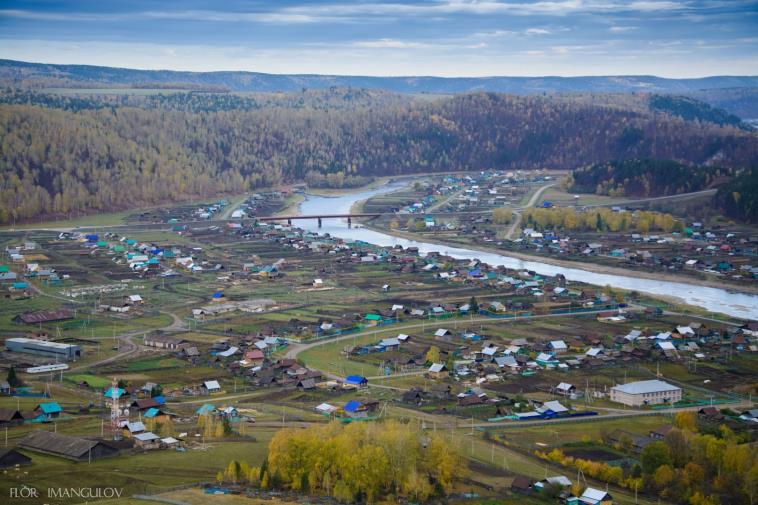 Деревня Байназарово основана в 1786 году. В деревни живут 1452 человека, в основном башкиры; работают детский сад, школа, фельдшерско-акушерский пункт, ветеринарский участок, и наш дом культуры.
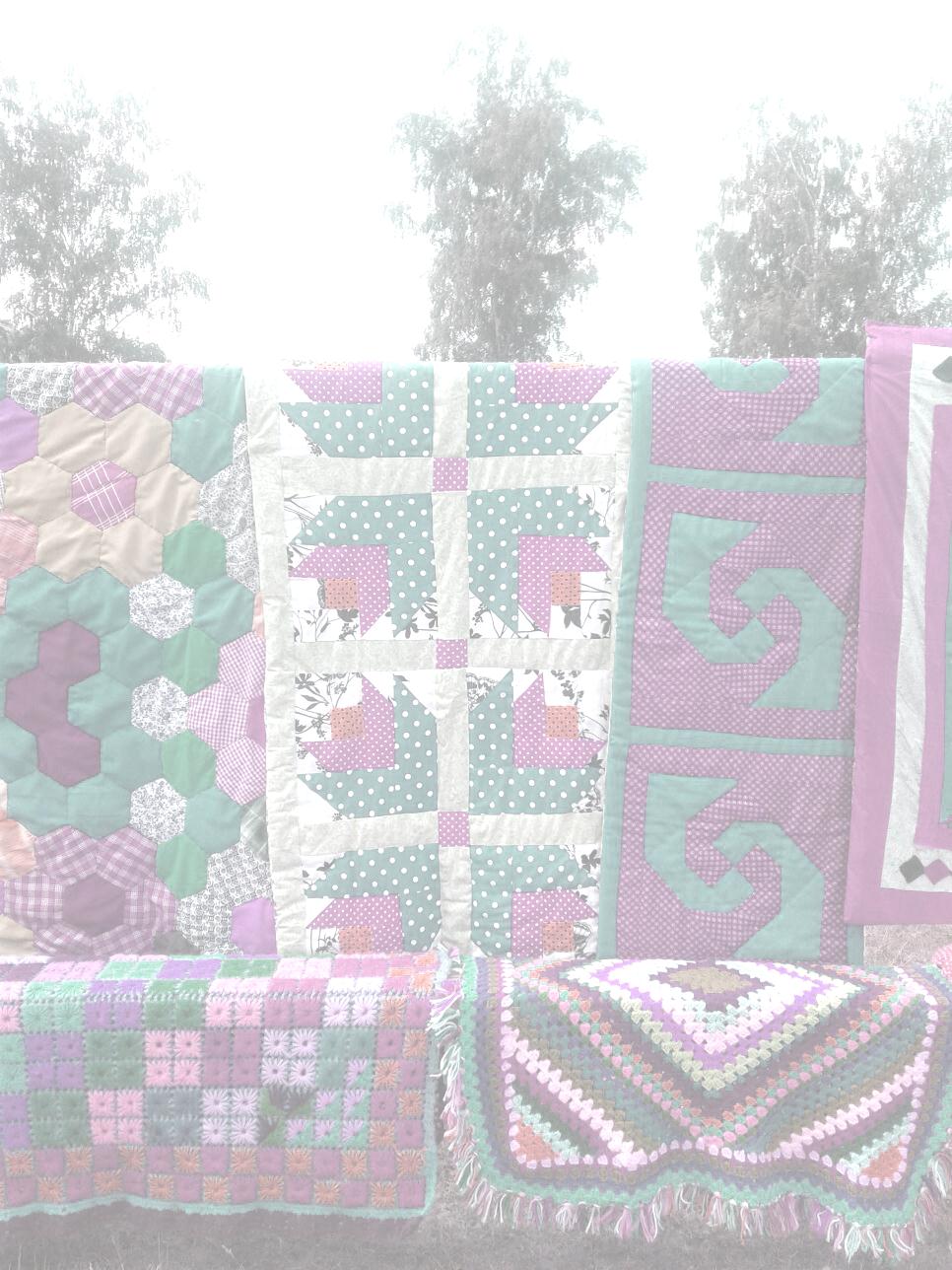 Наш коллектив
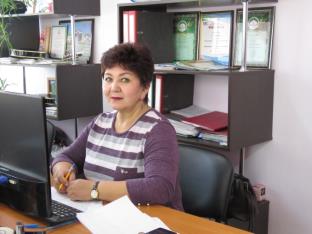 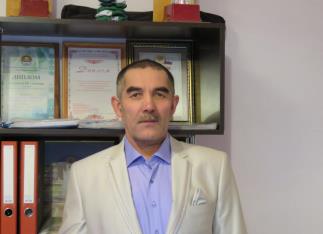 Алтынбаев Сагит Гиззитдинович культорганизатор
Сагитова Тагзима Амировна
    художественный руководитель
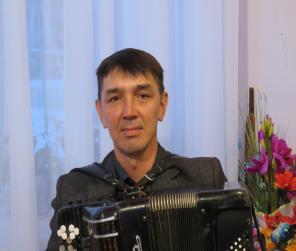 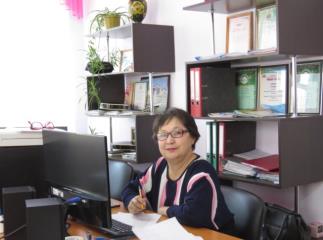 Ишкуватова Нажия Фитратовна
 культорганизатор
Хасанов Альфир Зуфарович 
 аккомпаниатор
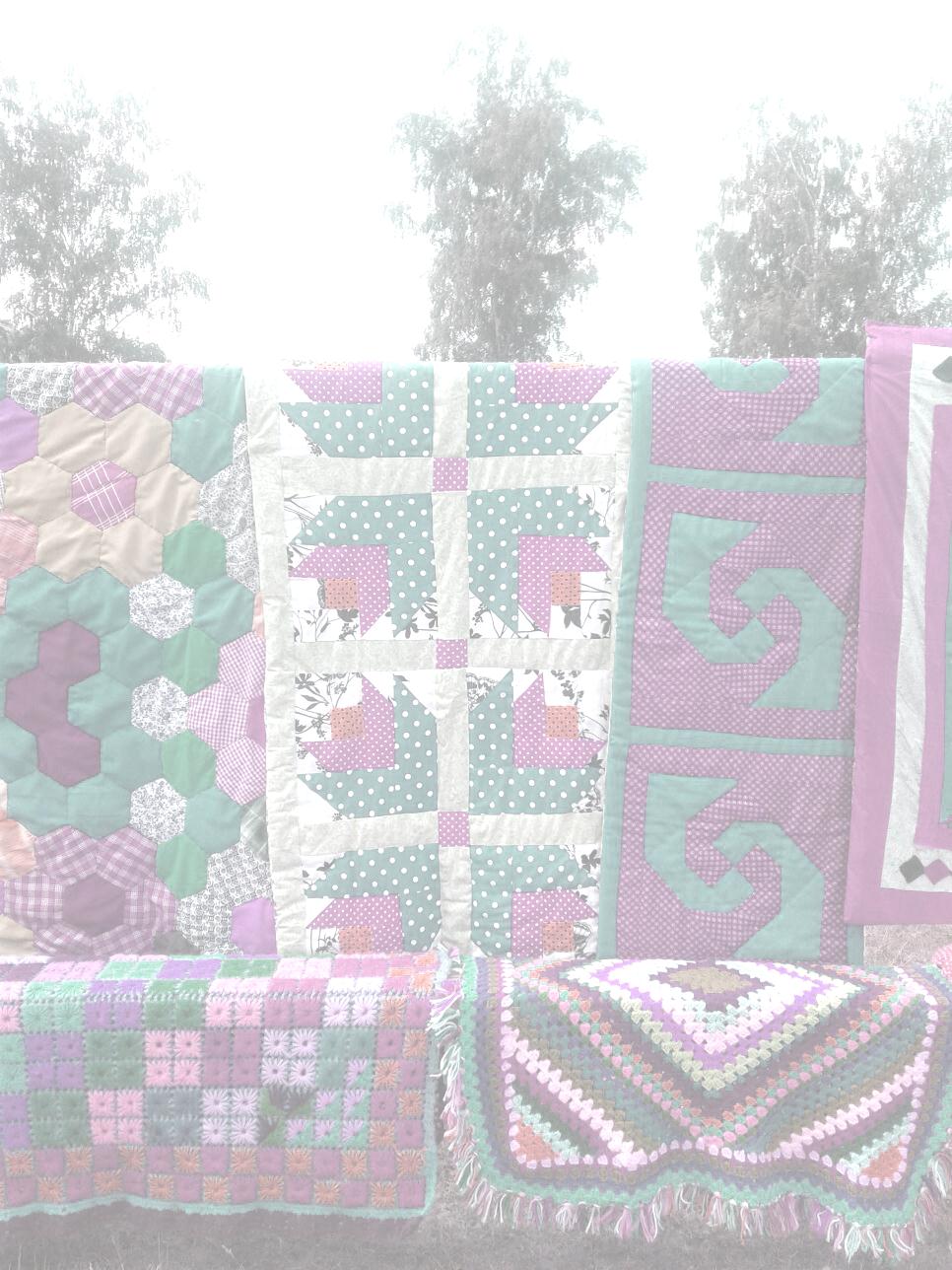 Наш клуб
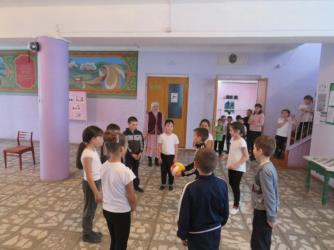 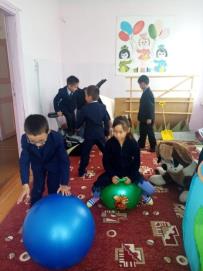 Фойе
Детская игровая комната
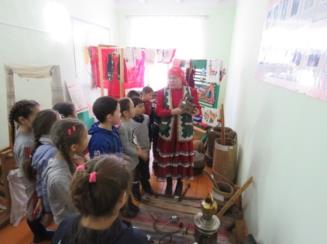 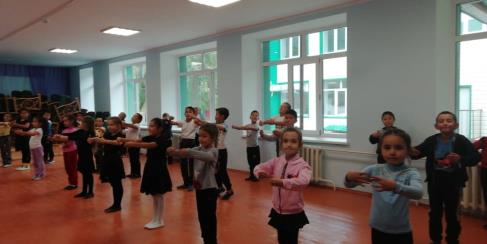 Музейно-выставочный зал
Танцевальный зал
Наши праздники
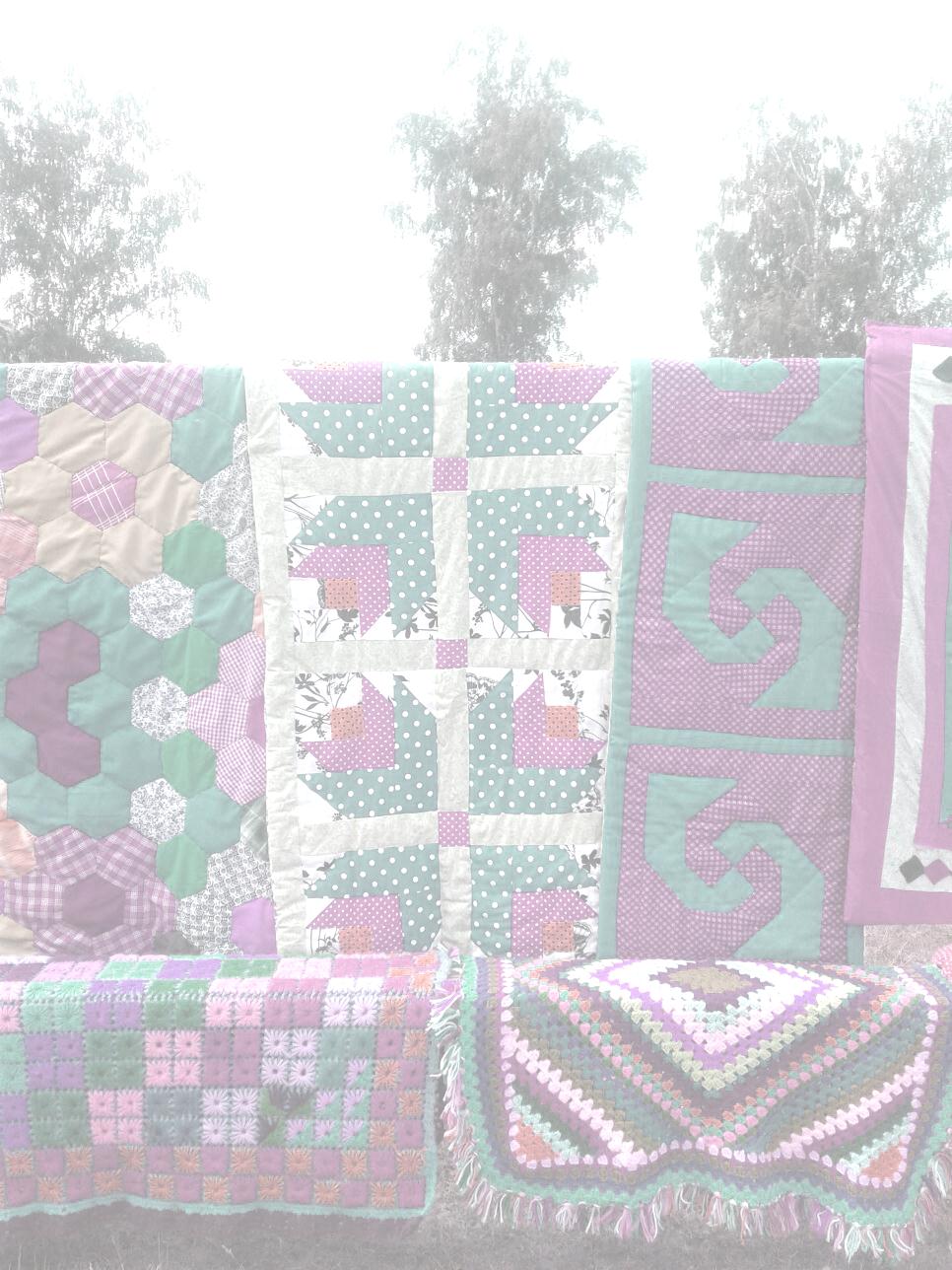 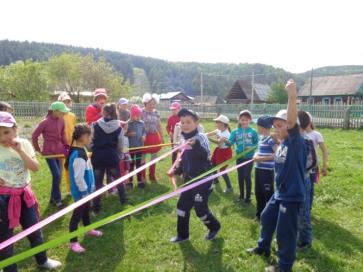 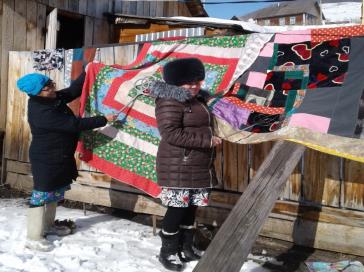 «Ҡаралды ҡағыу йолаһы»
Праздник детства
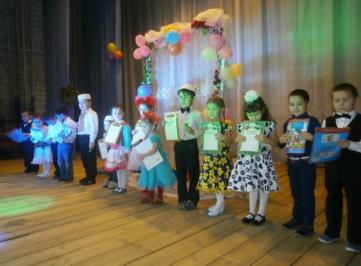 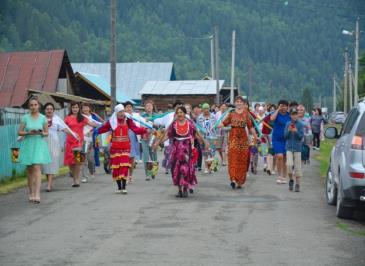 Конкурс «Йәш һандуғас»
«Ҡыҙҙар ҡайтты ауылға»
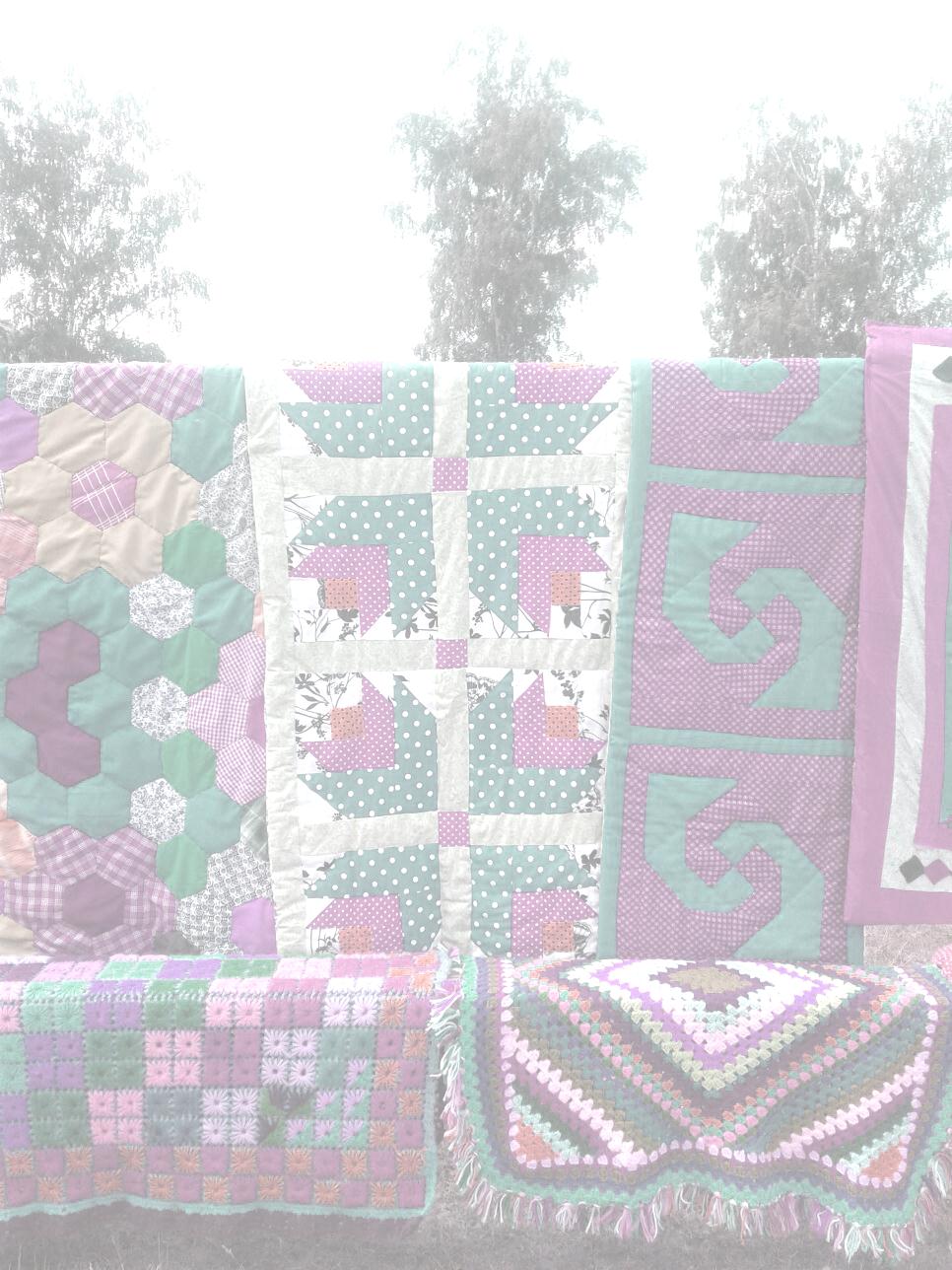 Наши праздники
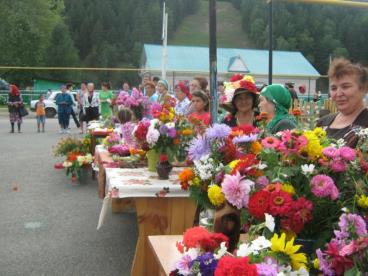 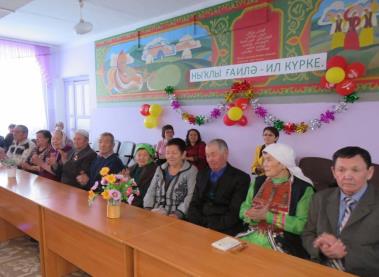 Поздравление юбиляров
Праздник цветов
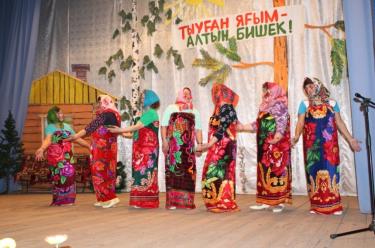 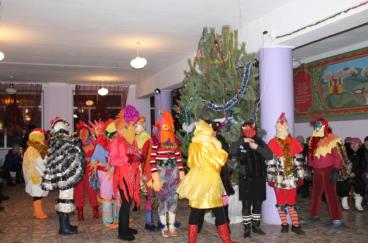 Бал Маскарад
Праздник среди округов
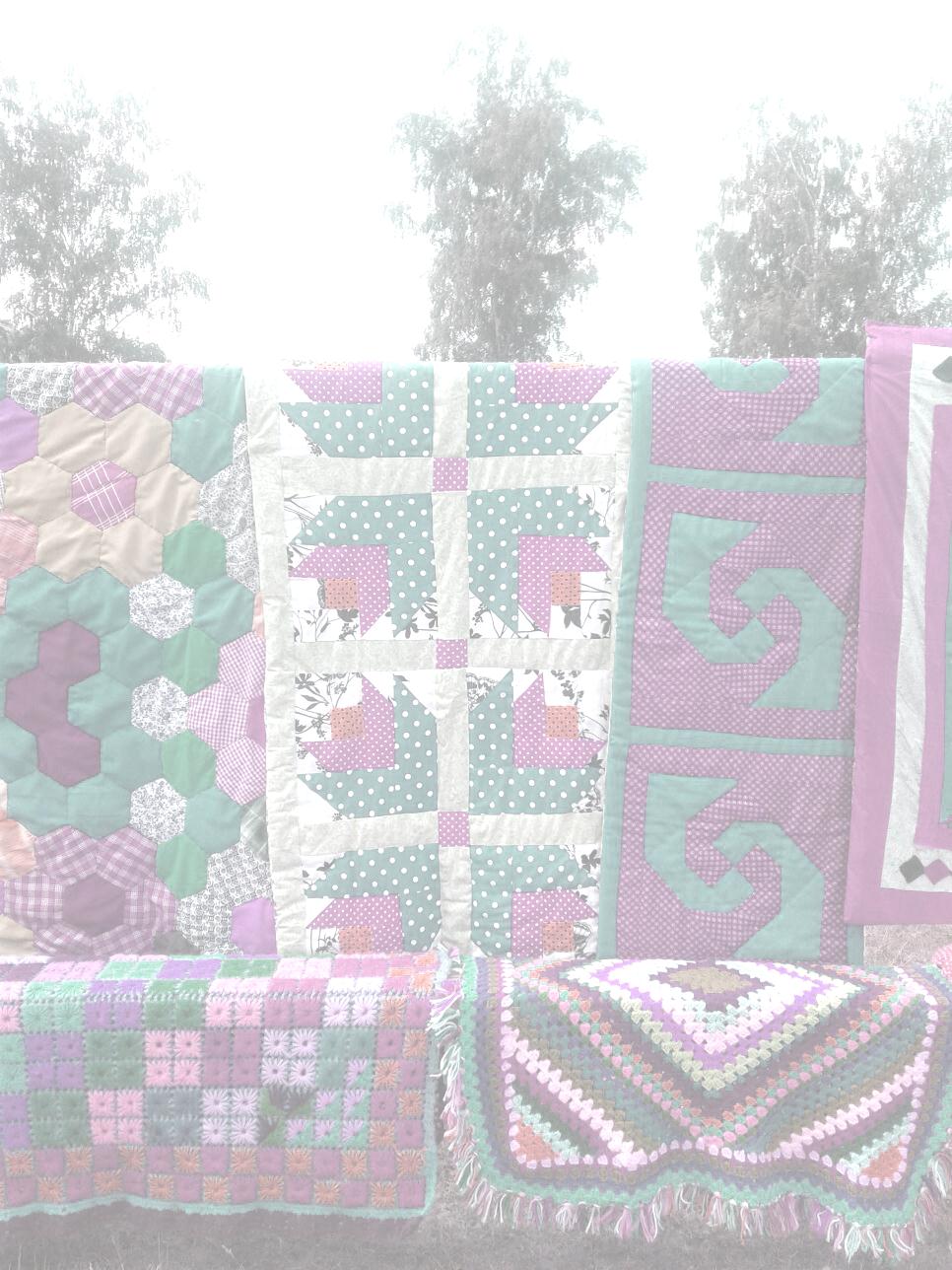 Модельная библиотека
направление – изучение  родословной «Хазина»
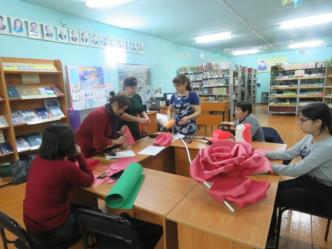 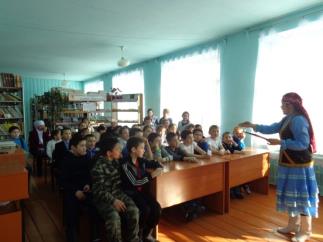 Мастер класс
Читальный зал
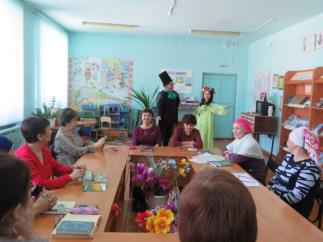 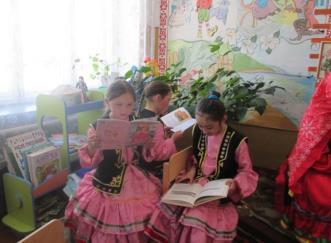 «Пушкин у нас в гостях»
Детский уголок
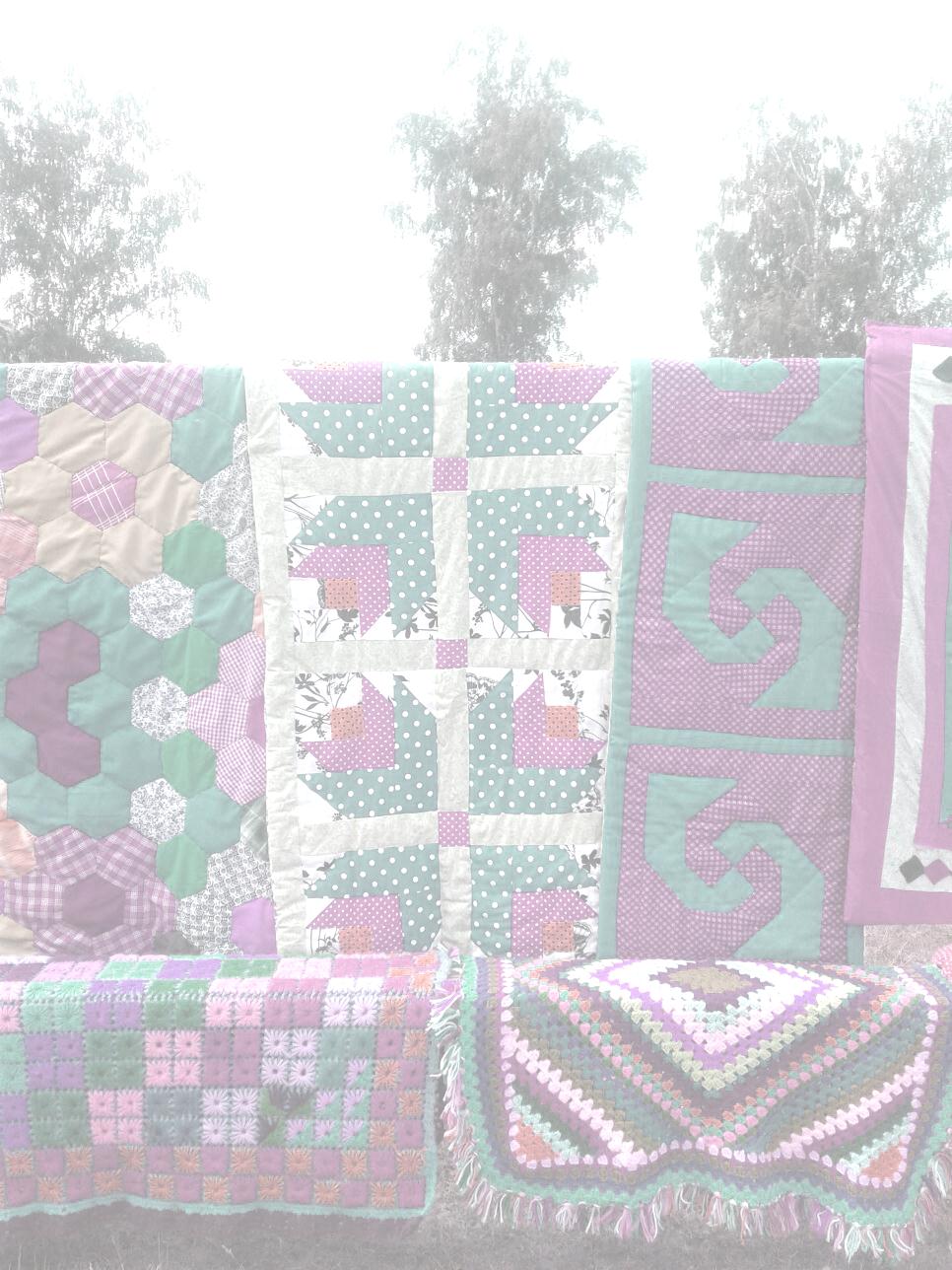 Наши коллективы
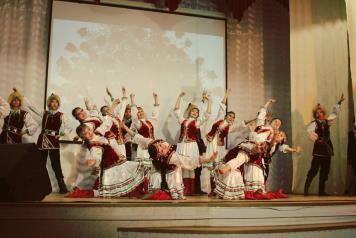 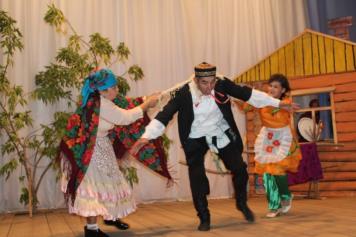 Женский вокальный ансамбль 
«Миләш»
Образцовый хореографический
 ансамбль «Азамат»
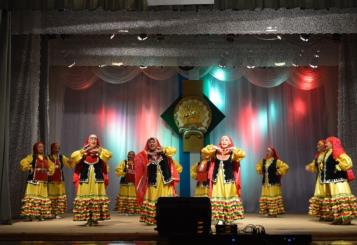 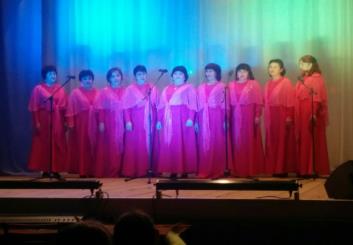 Вокальный ансамбль «Йәнгүзәл»
Народный фольклорный 
ансамбль «Ҡурыуҙы»
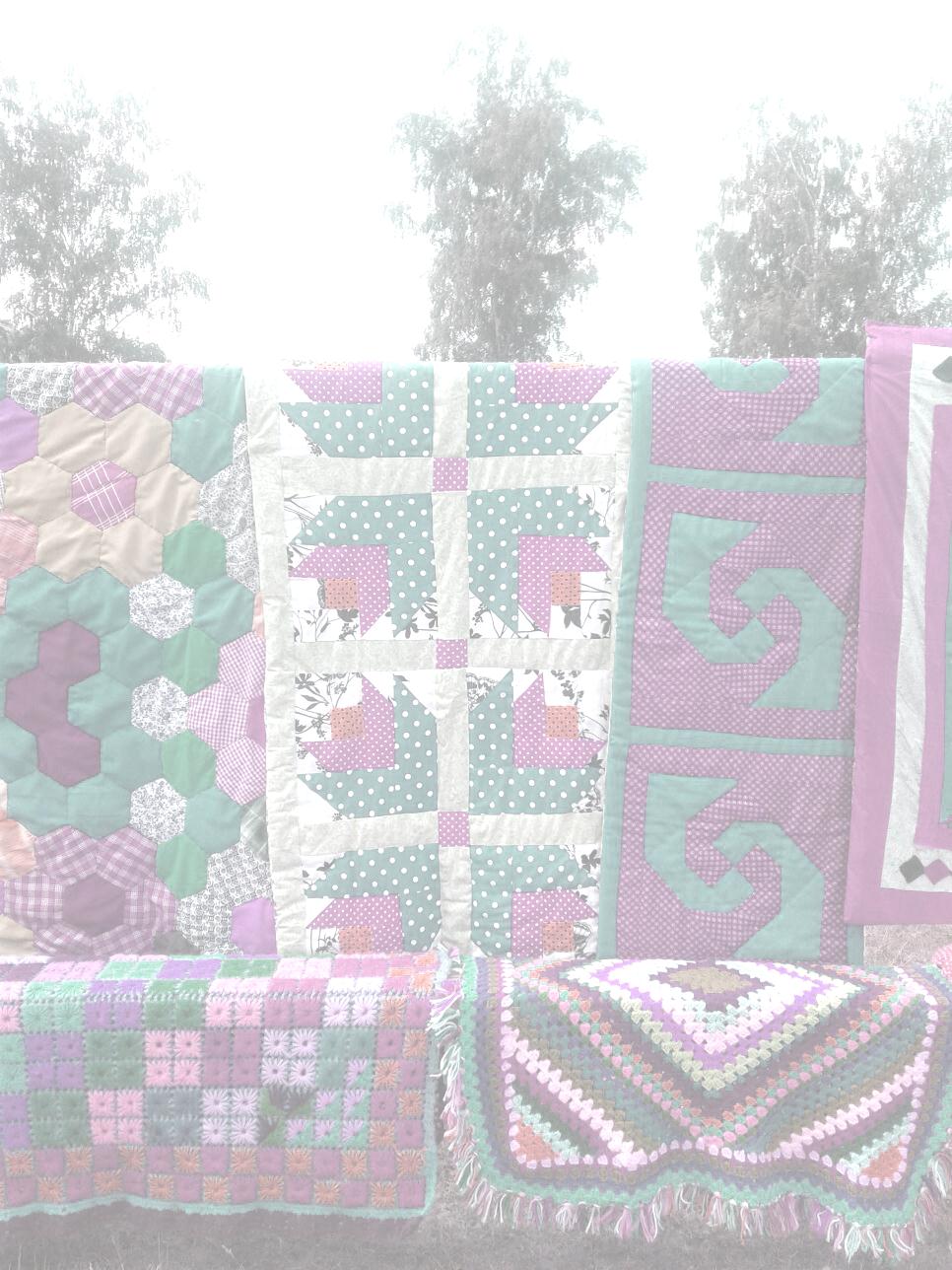 Наши земляки-наша гордость
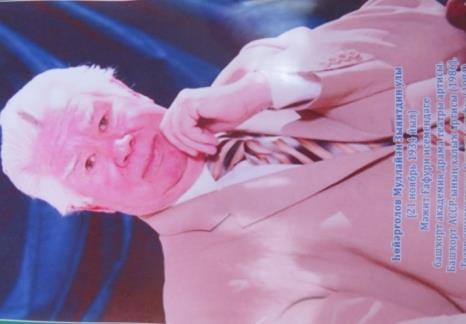 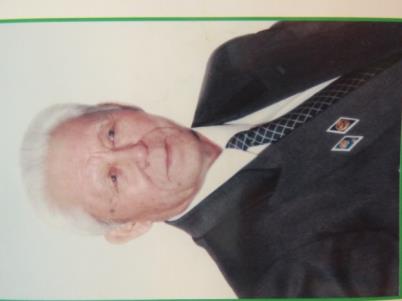 Суяргулов Мулиян Зияиитдинович
 Народный артист Башкирской АССР, 
Заслуженный артист Республики Башкирии (1972). 
Народный артист Республики Башкортостан (1986).
Ишбулатов Мунир Сибагатович (1935-2010)
Лауреат литературной премии имени Булата Рафикова (2007). Занимался литературной деятельностью начал в 60-е годы XX века
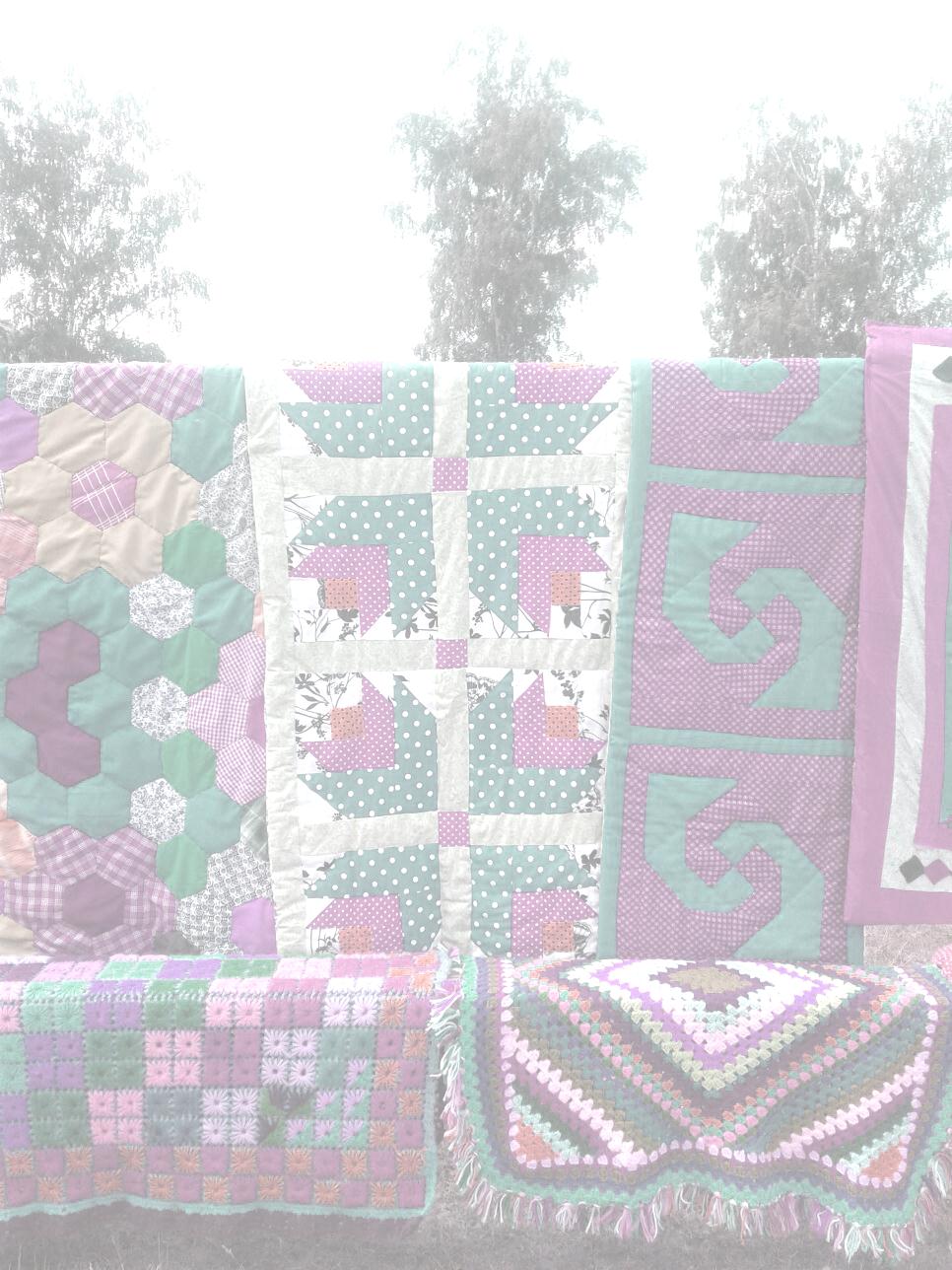 Наши мастера
и их работы
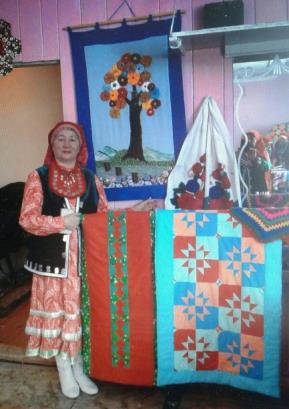 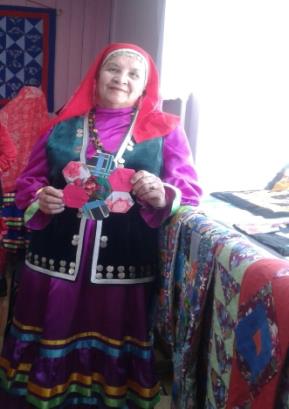 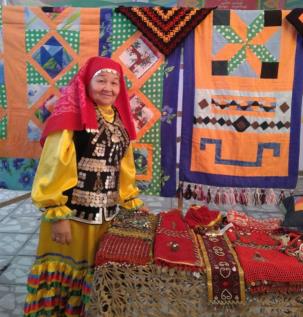 Ишбаева Фануза 
Ражаповна
Сулейманова Альфира
 Кылысбаевна
Салаватова Аниса
Зайнагабдиновна
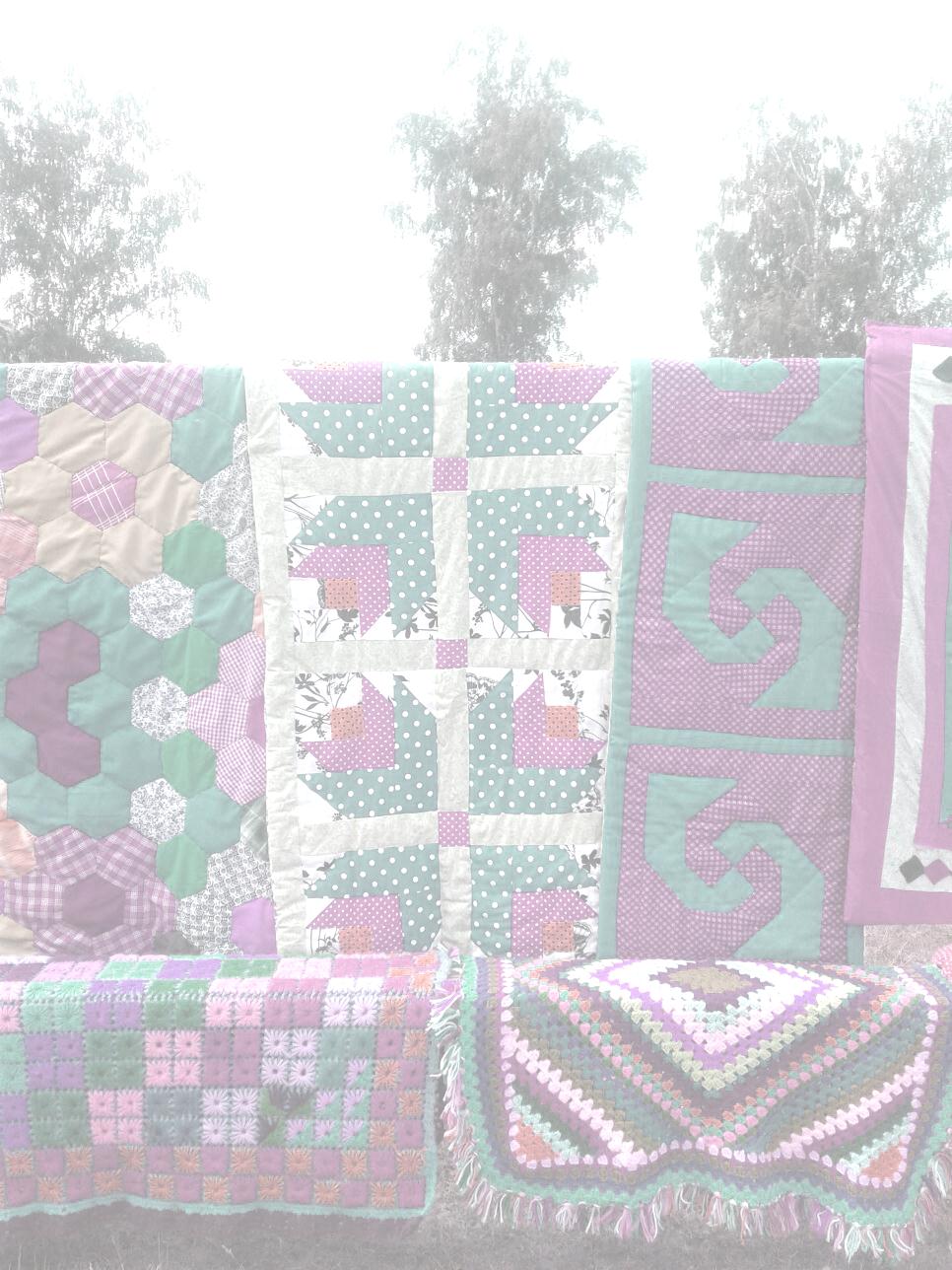 Наши мастера и их работы
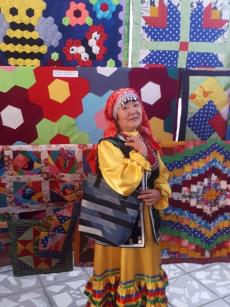 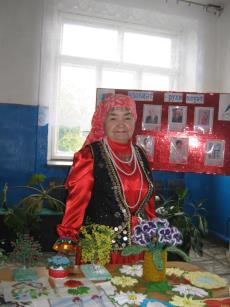 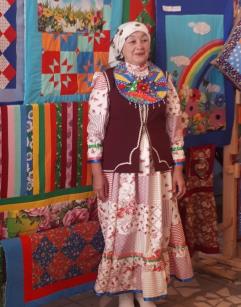 Масягутова Найля 
Ирековна
Нургалина Рима
 Хидиятовна
Алтынбаева Рима Мортазовна
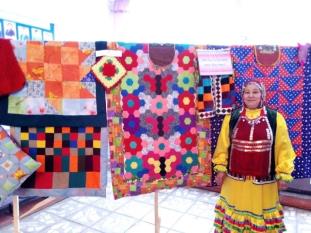 Науразбаева Файляра
Халяфовна
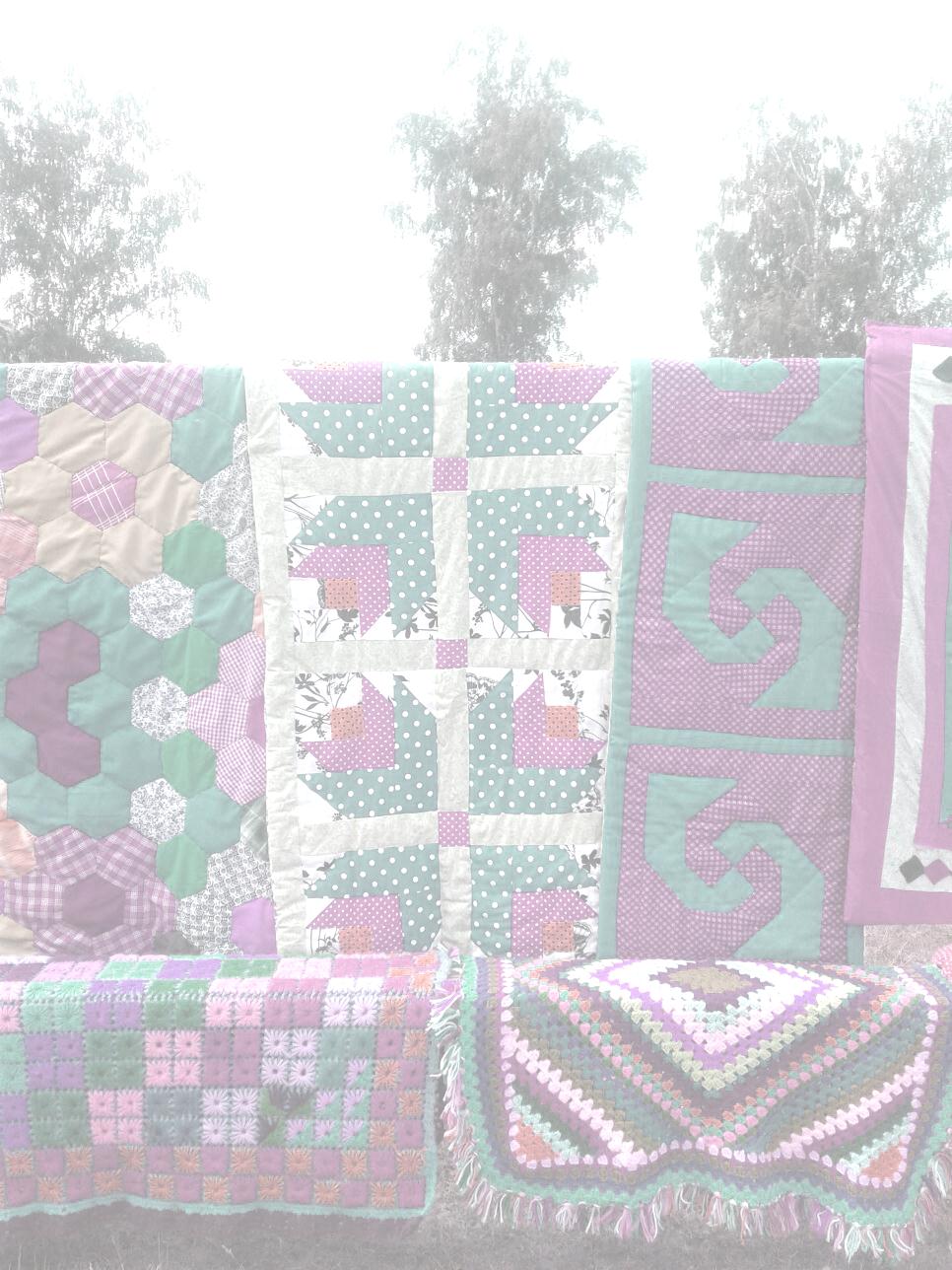 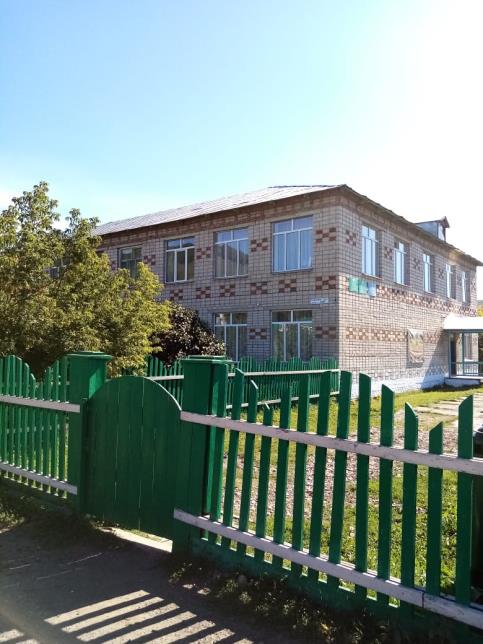 Добро пожаловать в Байназаровский сельский многофункциональный  дом культуры
Наш адрес:
453591, Республика Башкортостан, Бурзянский район,
деревня Байназарово,
улица Мира,4
Тел.8(34755)3-41-51
https://https://vk.com/cdkbaynazar